mag. Stane Merše
mag. Edvard Košnjek
mag. Andreja UrbančičMatjaž Česen
Tadeja Janša
Ana Marija Udovič
mag. Zvone Košnjek
Prenova NEPN 2024 in vodik
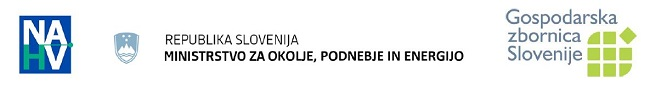 GZS, Ljubljana
10.6. 2024
Konzorcij za posodobitev NEPN
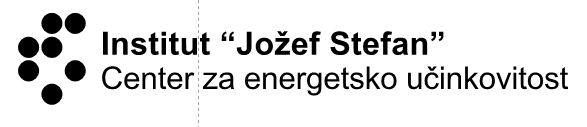 Vodilni partner konzorcija:
Razsežnosti energetske unije
Razogljičenje
NEPN ključni akcijski dokument energetske in podnebne politike RS
(do leta 2030 pogled 2040)
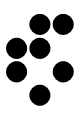 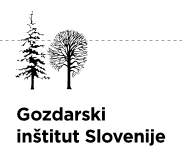 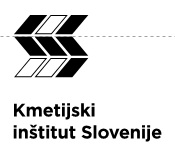 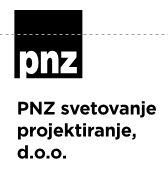 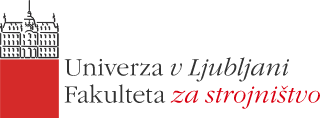 Energetska učinkovitost
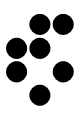 Energetska varnost
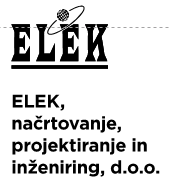 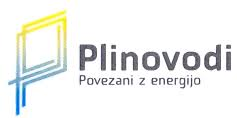 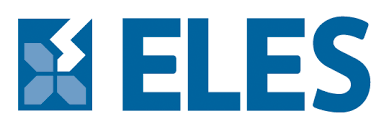 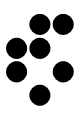 Notranji trg energije
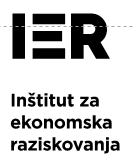 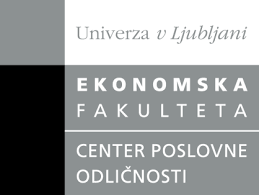 Raziskave, inovacije inkonkurenčnost
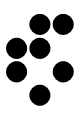 2
Usmeritve  posodobitveNEPN
NEPN 2024
Povečanje izvedljivosti (ukrepov) NEPN
Energetska in snovna učinkovitost
Opuščanje fosilnih virov


Domači viri OVE in nizkoogljični viri
Krepitev zmogljivost, povezovanje sodelovanje, raziskave in inovacije.
do leta 2030 vsaj 3,5% BDPvsaj 1,25% jav. sred.
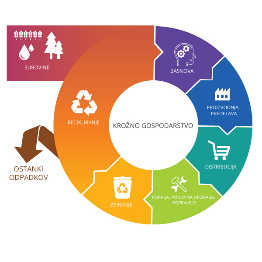 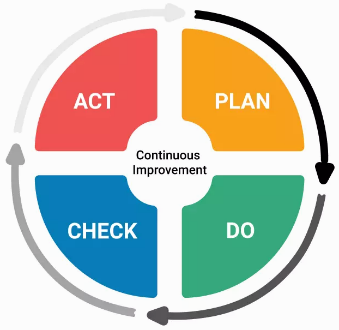 Zanesljivost in konkurenčnost		oskrbe z energijo
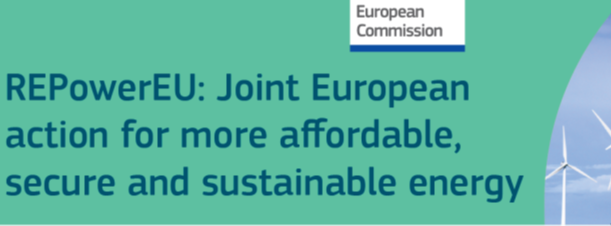 Vir. https://kanbanize.com
Podnebna nevtralnost do leta 2050 (ZVO2, DPS)
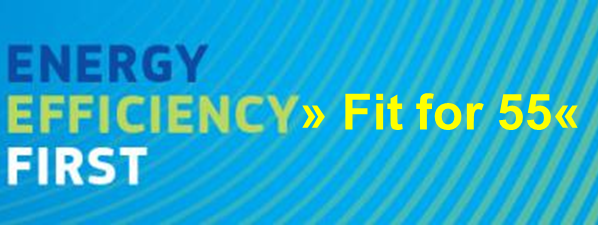 3
Glavni cilji podnebno energetske politike NEPN
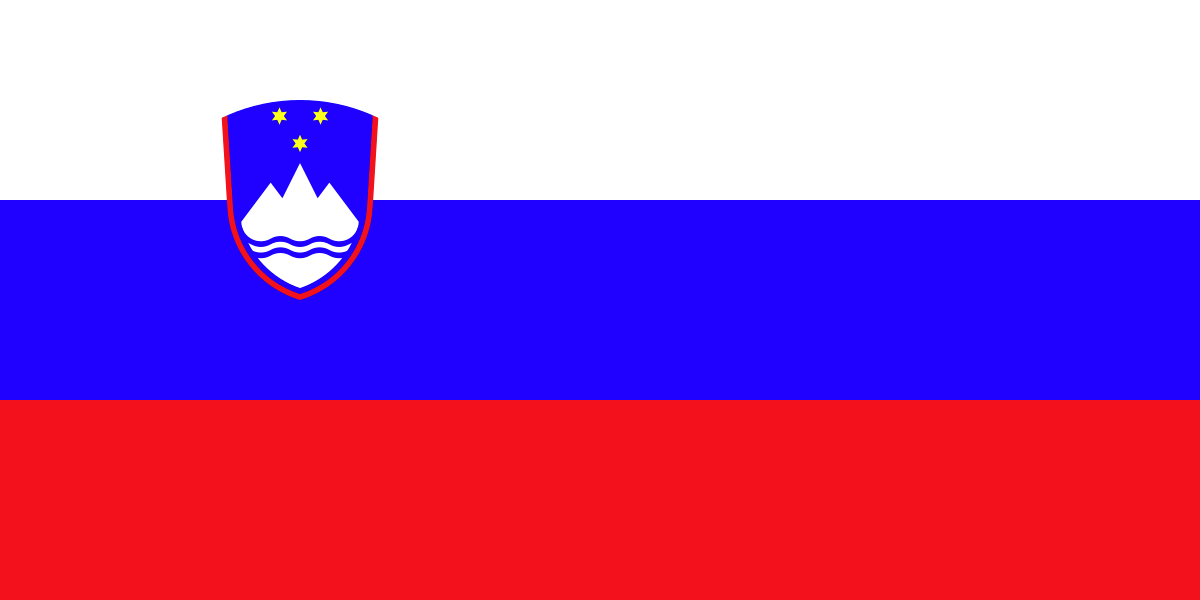 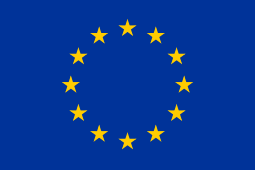 4
Zasnova scenarijev
Dodatni ukrepi(DU)»URE na prvem mestu« + OVE 


Do 2030 en scenarij
Široka potrošnjaGospodinjstva, Storitve
Industrija
Obstoječi ukrepi(OU)

V izvajanju 1.6.2021
Promet
Lokalna oskrbaSDO, razpršena proizvodnja
SE + VE: manjši obseg po letu 2035
Jedrski
JE+OVE(DU-JE)
Obnovljivi100% OVE(DU-OVE)
Centralna oskrbaz električno energijo in plini
5
Cilji in usmeritve pri rabi in oskrbi s plini
URE na prvem mestu:
Nove tehnologije v industriji
Odvečna toplota
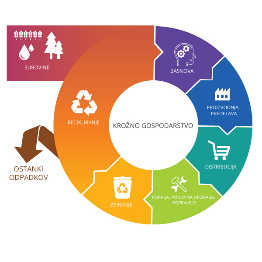 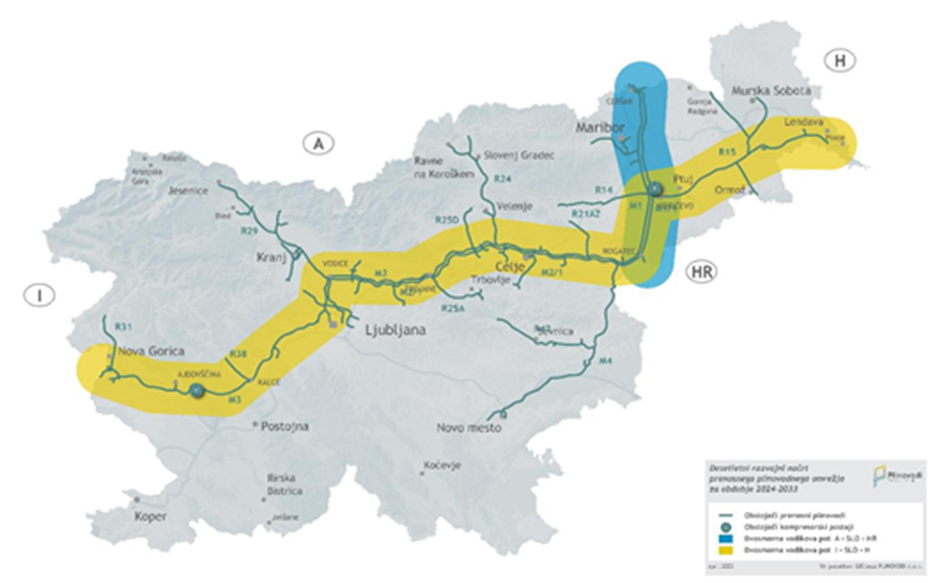 Prehod na OVE in NO pline:
vsaj 10% do leta 2030 (100% do 2050)
vsaj 5% domača proizvodnja
diverzifikacija dobavnih virov in poti
Izgradnja in prilagajanje infrastrukture vodiku in povezovanje v regiji že do leta 2030 – 2035
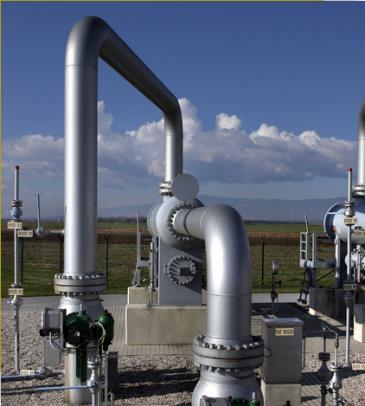 Spodbude za domačo proizvodnjo vodika, biometana idr.
Vsaj 5% do leta 2030 (120 GWhBM, 240 GWhH2)
Vodikova strategija (~100 mioEURinv in ~ 100 mioEUR spodbud do 2030)
6
Raba plinastih goriv - bilance
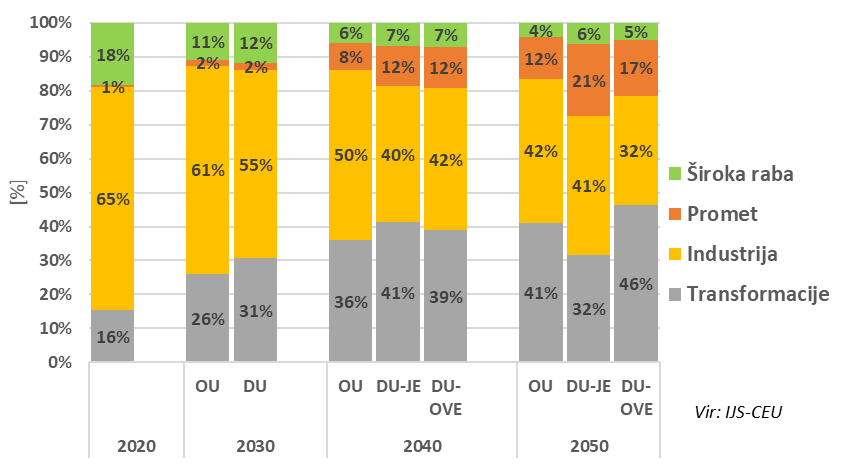 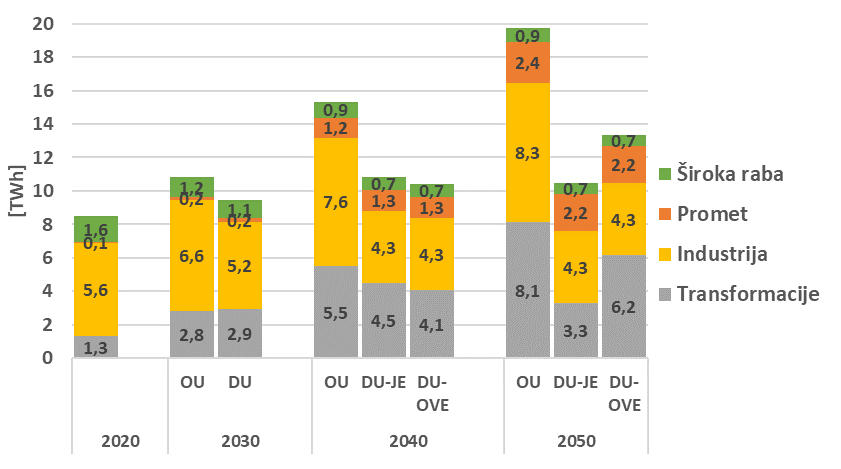 Raba plinov 10 - 13 TWh
Proizvodnja EL po izstopu iz premoga !?



Struktura OVE in NO plinov ?
DU-JE		 		                       DU-OVE
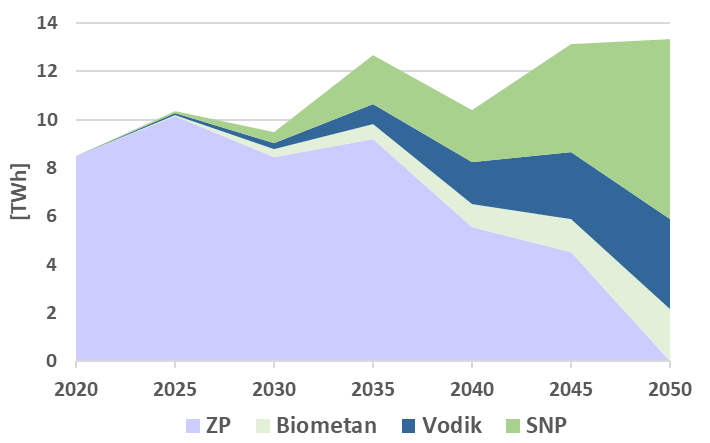 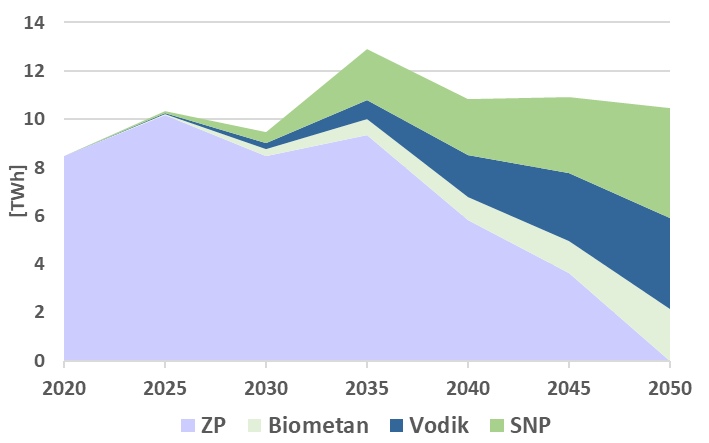 7
Težka tovorna vozila in avtobusi, industrijski procesi
SPTE
Ocena sektorske končne rabe vodika
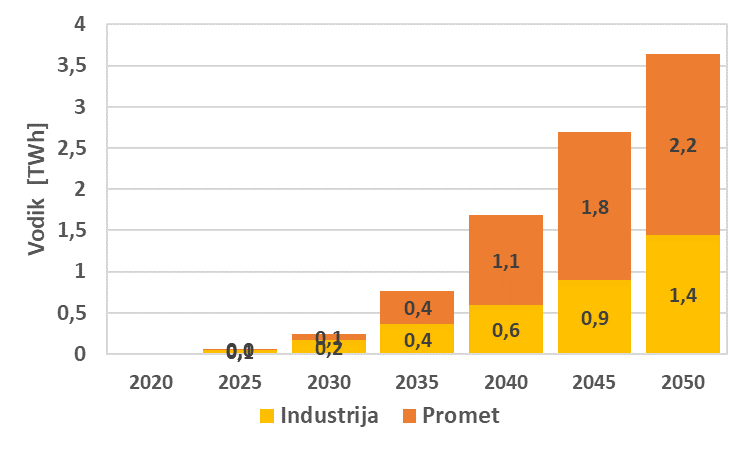 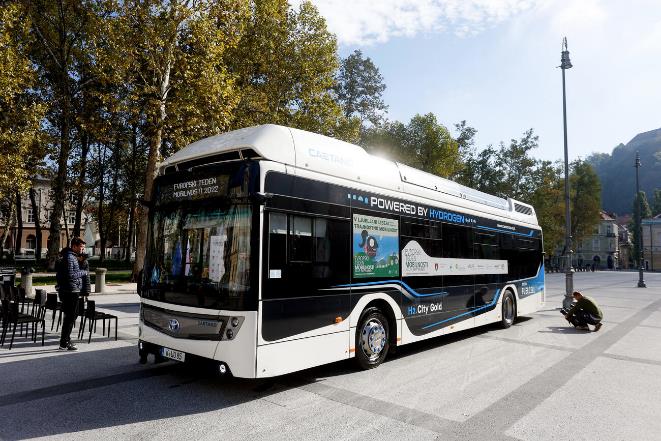 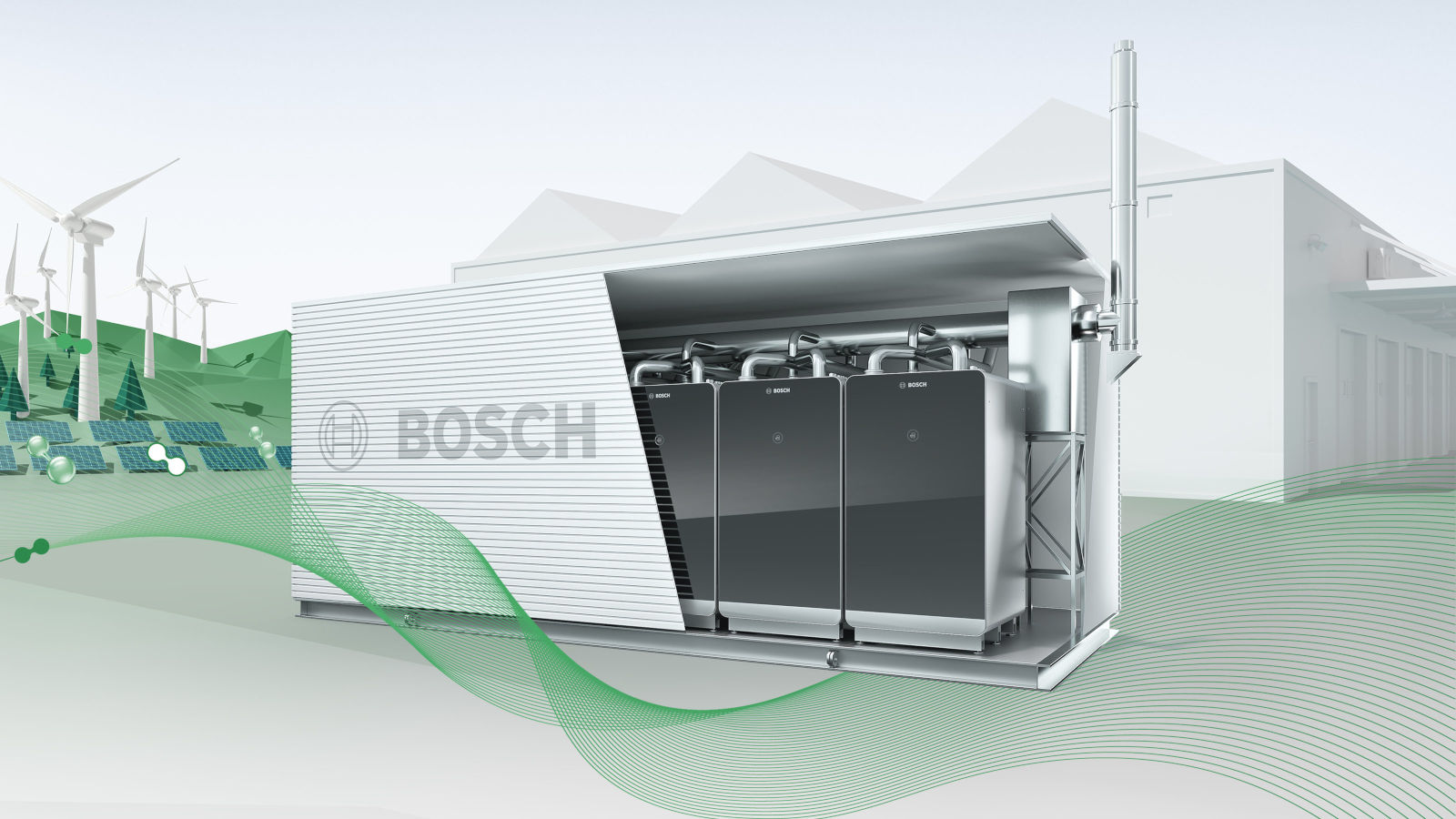 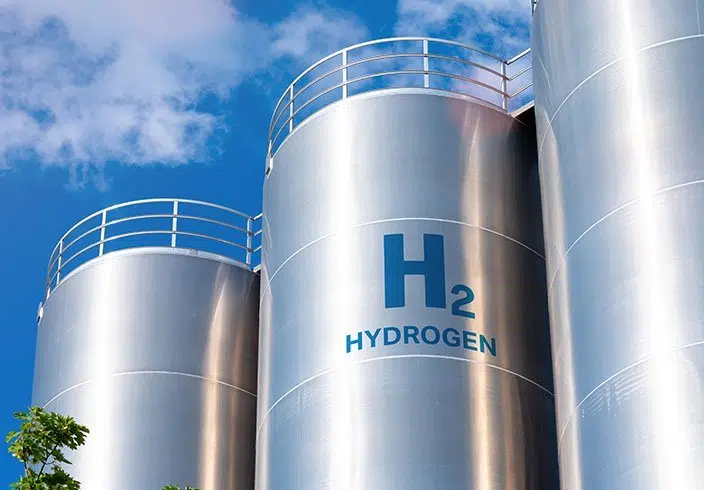 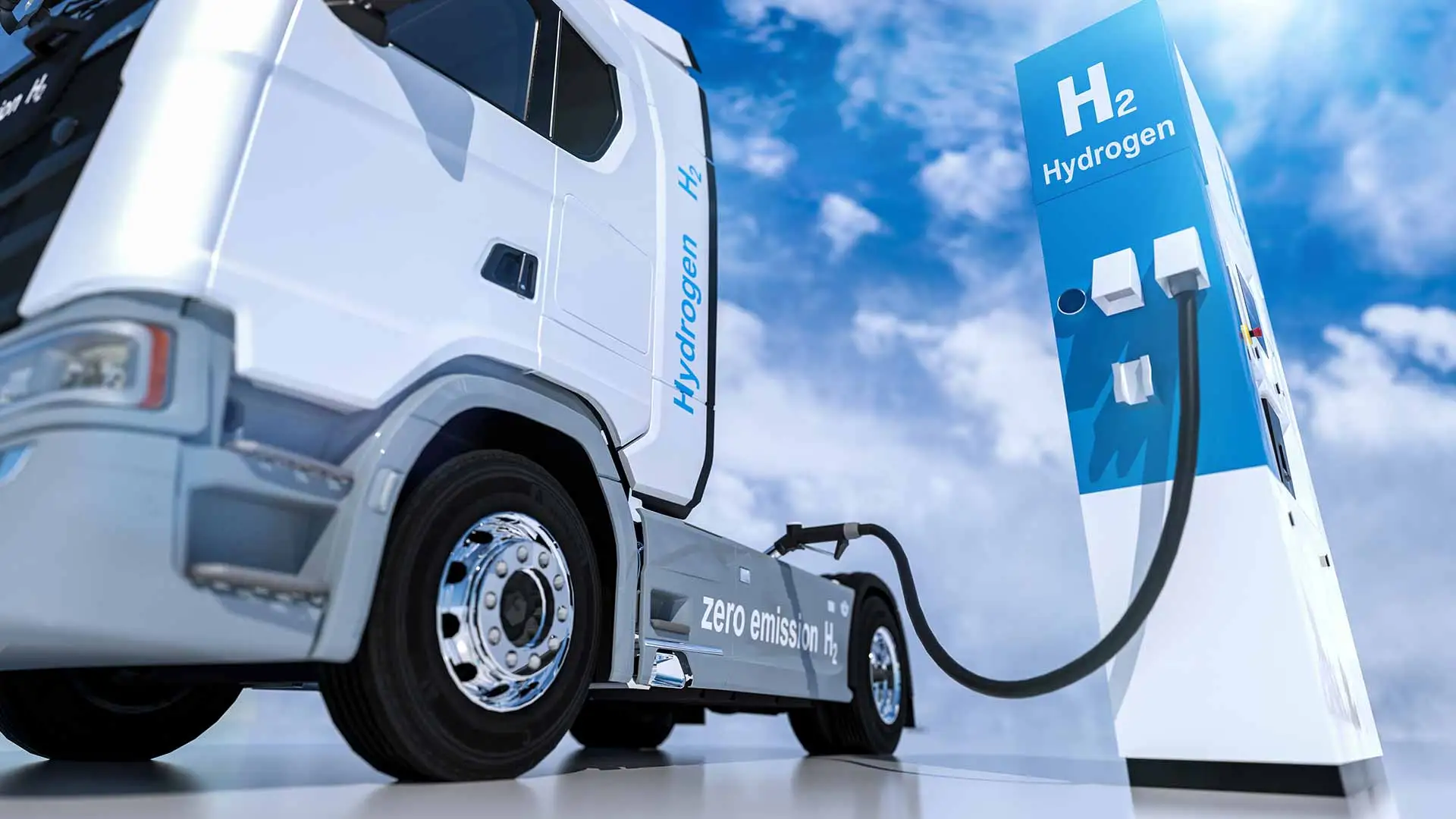 8
Oskrba s plini
2030
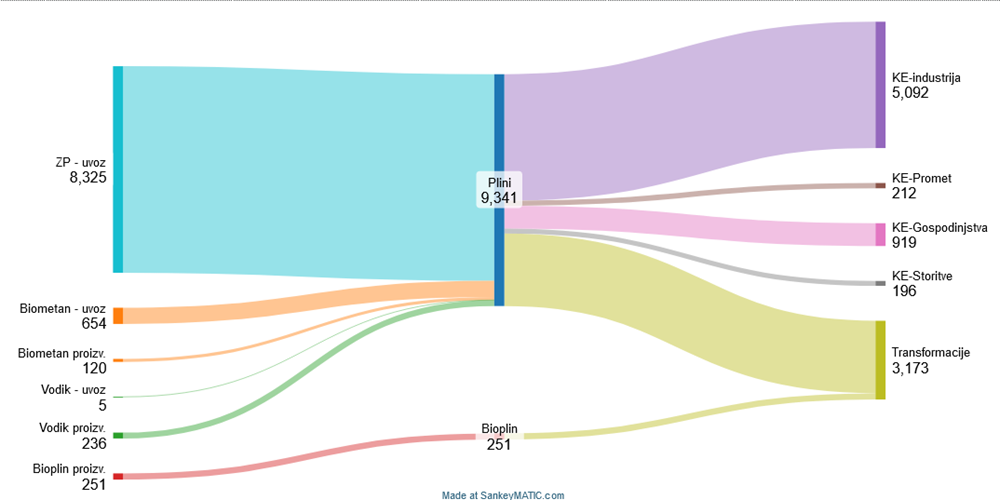 Postopno povečevanje domače proizvodnje OVE in NO plinov in zmanjševanje uvozne odvisnosti
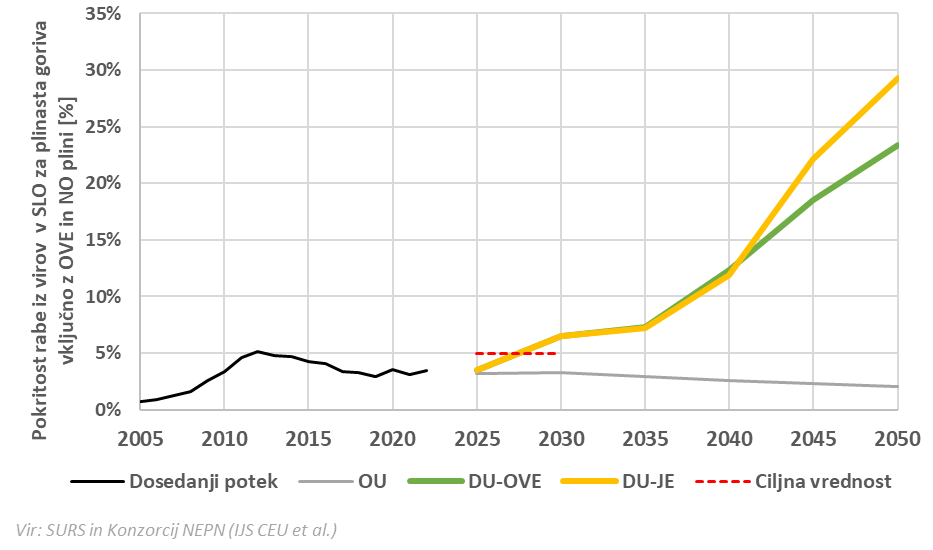 9
Oskrba z električno energijo
DU-JE		 		      DU-OVE
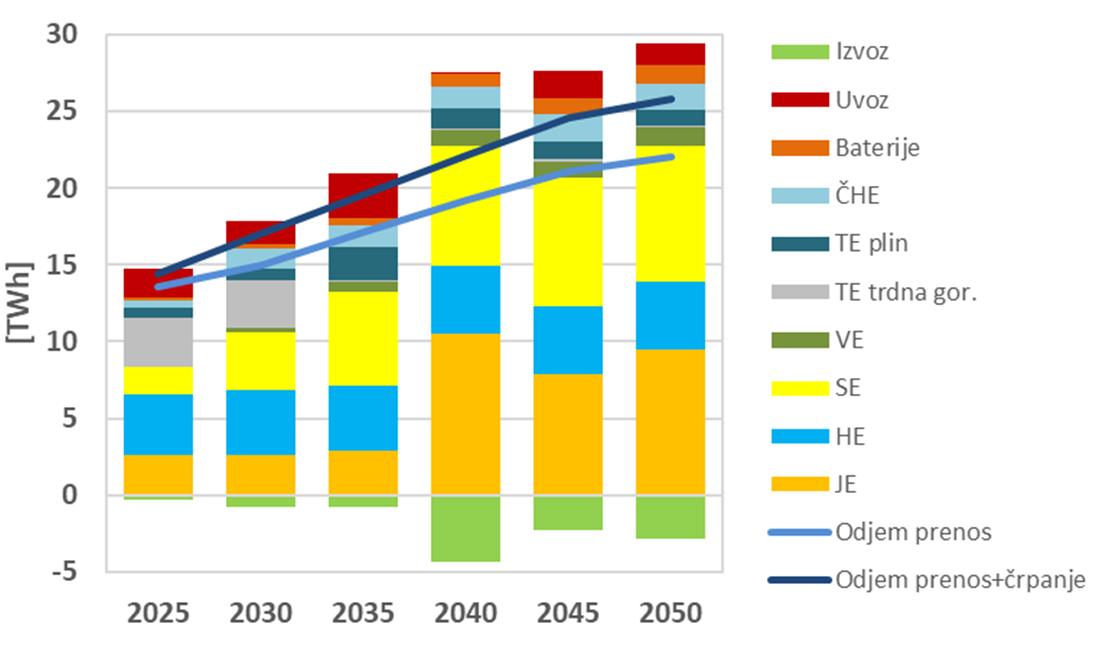 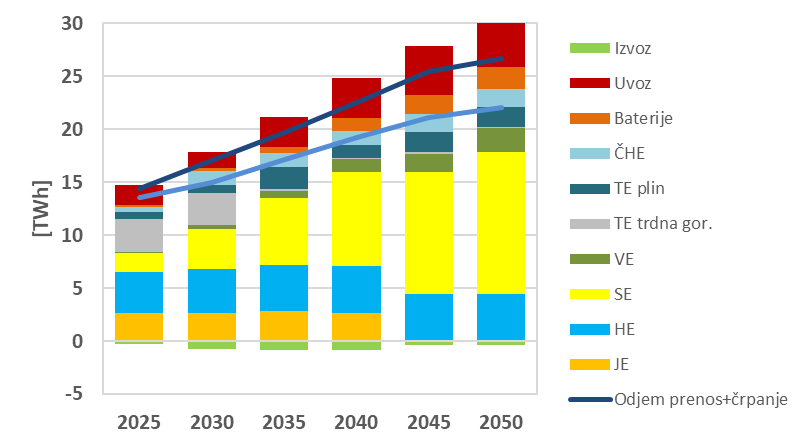 Nove kapacitete do 2040:
110 MW HE, ČHE: 440 MW,
Strateške kapac.  500 MW plin
DU-JE: 1.100 MW 
1000 MW baterij. hranilnikov + elektrolizerji
Prilagajanje odjema!
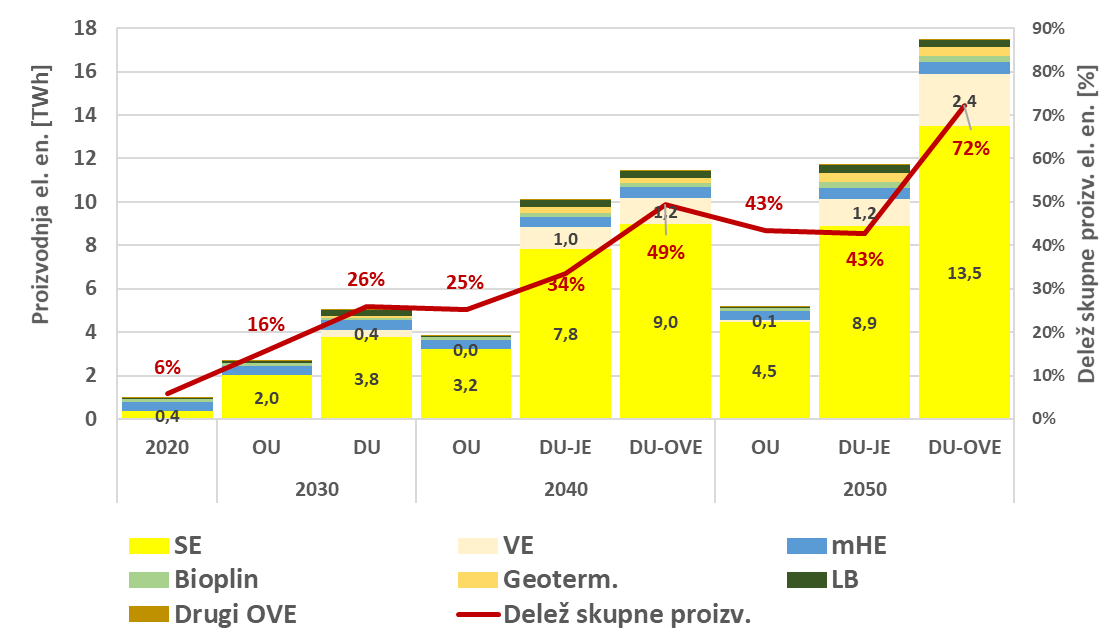 Lokalna proizvodnja prevzema veliko večji delež v skupni proizvodnji električne energije!
10
Viri električne energije za proizvodnjo vodika
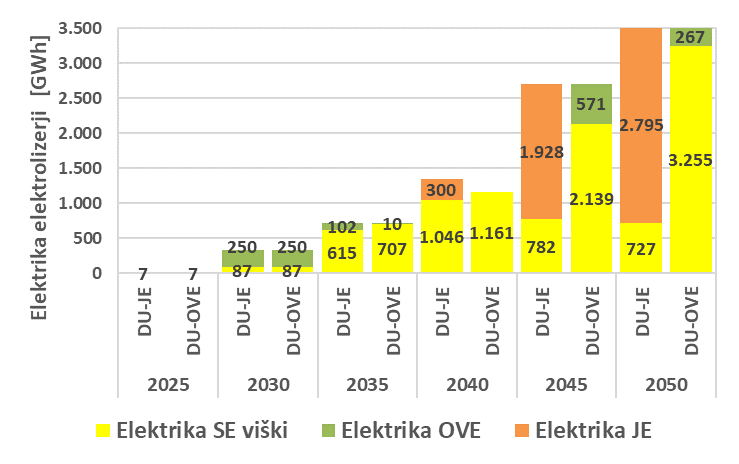 Proizvodnja vodika
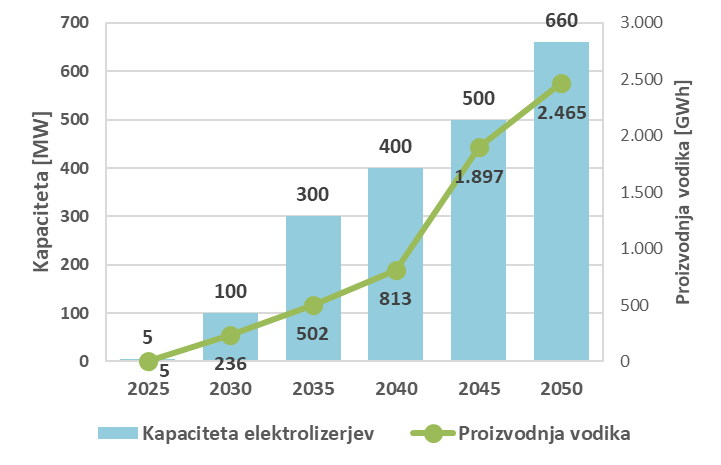 Vrste vodika
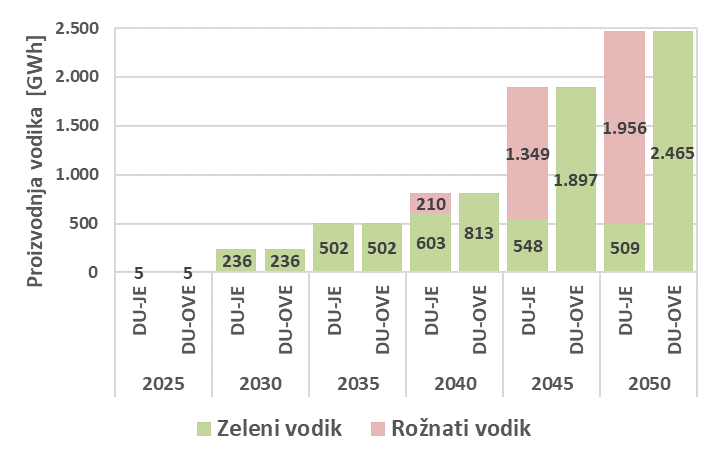 Projekcije povzete po Predlogu Vodikove strategije RS
11
Projekcija regionalne tržne cene električne en.
Ekonomika – projekcije cen energije
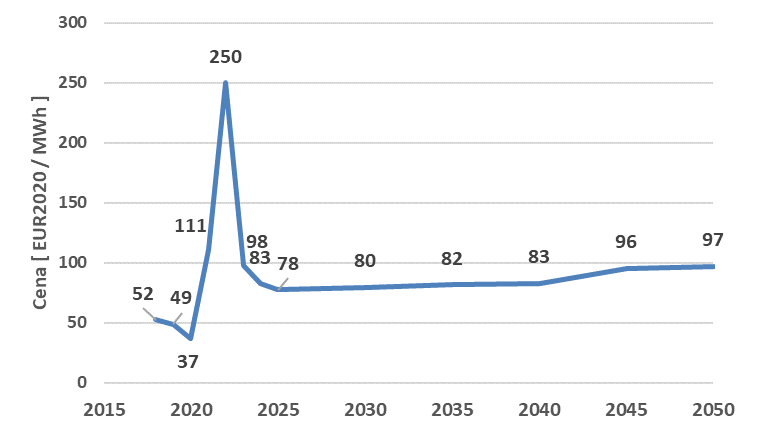 Projekcija mednarodnih cen energentov
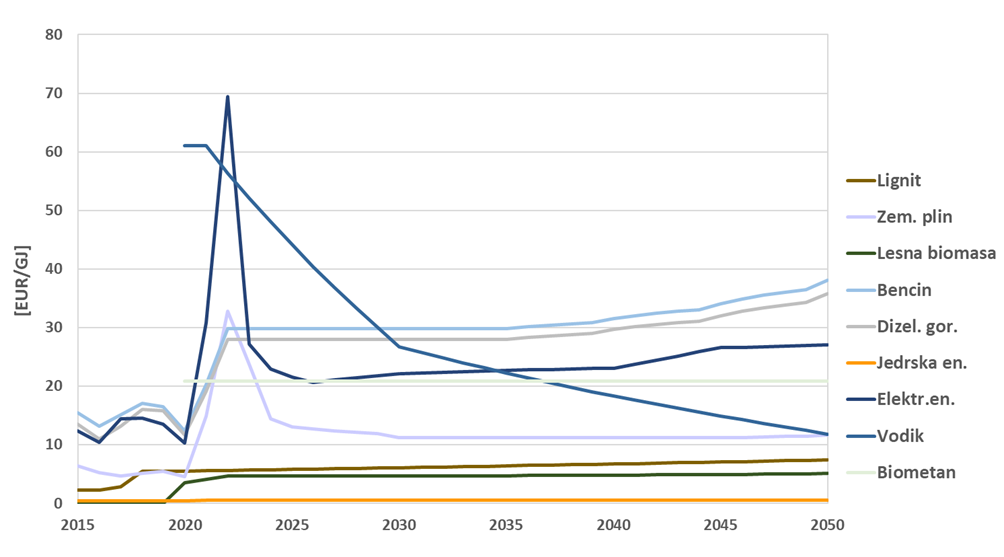 H2
Projekcija kuponov ETS
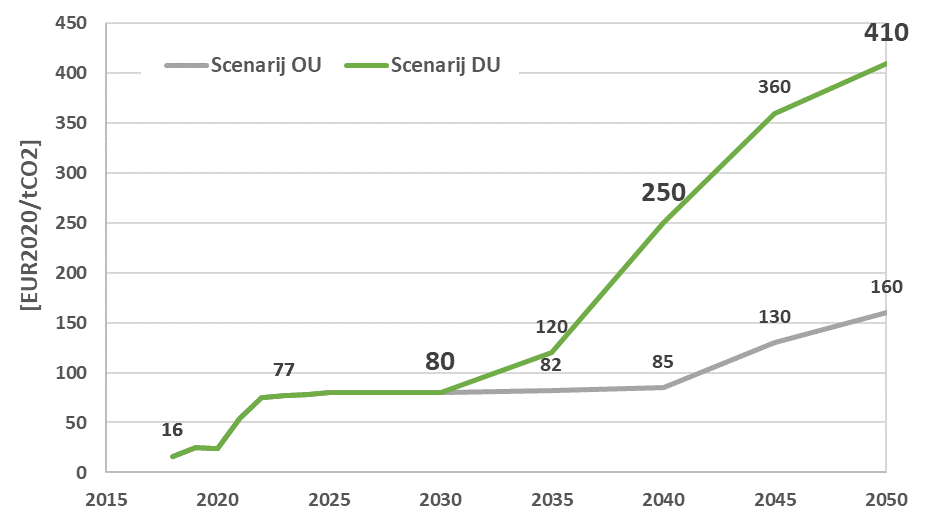 ?
12
Krepitev zmogljivost, povezovanje, sodelovanje, raziskave in inovacije
Povečanje vlaganj v raziskave in razvojnajmanj 3,5% BDP, od tega 1,25% BDB javnih sredstev do leta 2030 
Usposabljanje in izobraževanje!!!
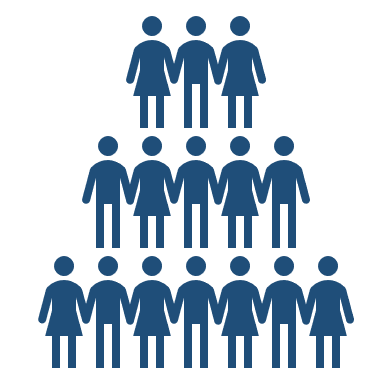 Spodbujanje raziskovalno-razvojnih aktivnosti v vseh sektorjih
Večja vlaganja v razvoj človeških virov in potrebnih novih znanj
Podpora razvoja inovacij in naprednih tehnoloških rešitev in storitev
13
Do leta 2030 je samo še 6 let – za doseganje ciljev potrebno ukrepati takoj!

Do leta 2050 je samo 26 let – kar delamo danes, bo imelo pozitivne in negativne učinke tudi v letu 2050 - ne priklepajmo uporabnikov na neučinkovite in ogljične rešitve!
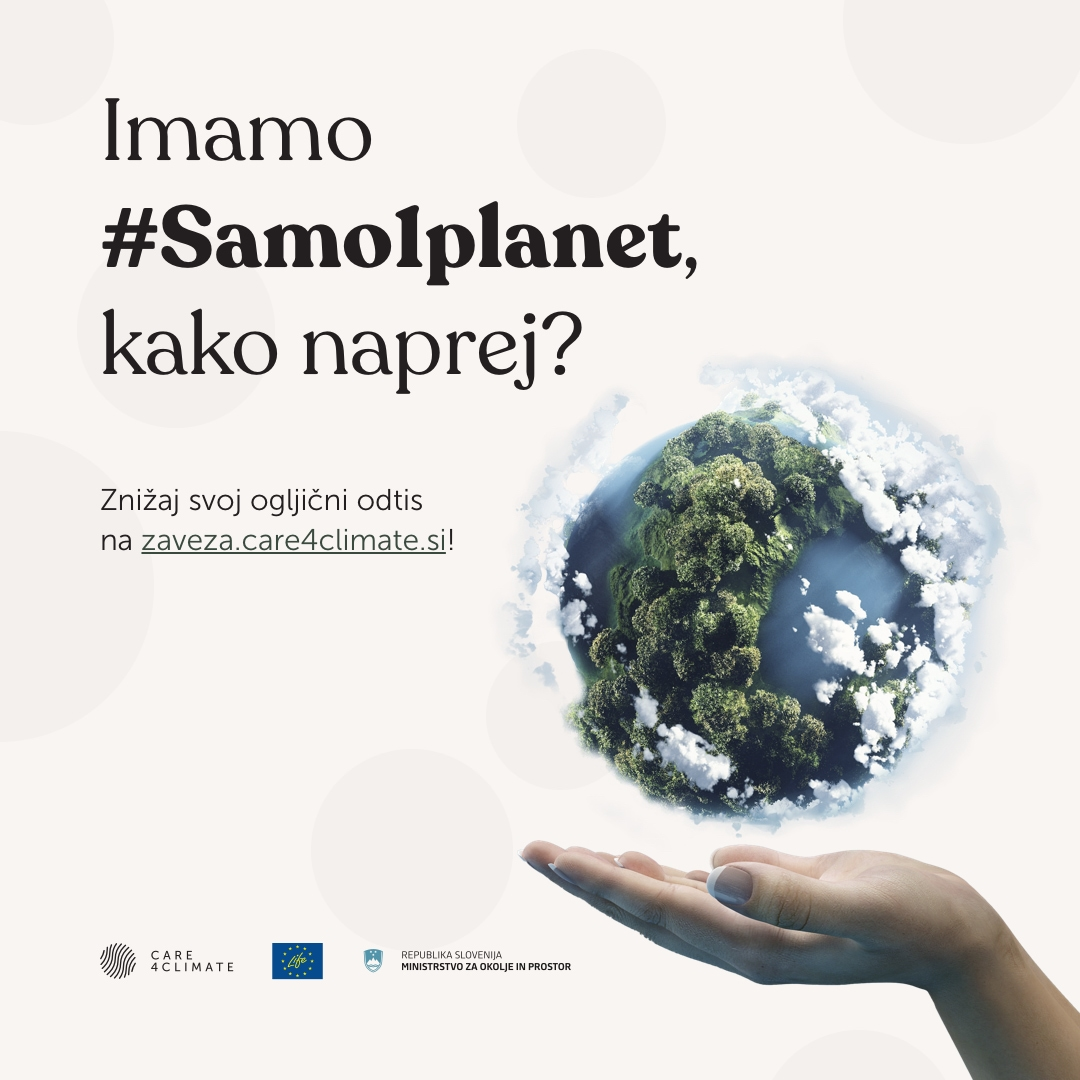